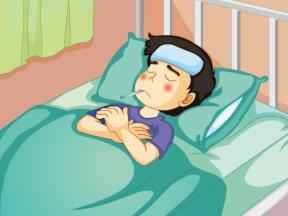 人教精通版英语五年级下册
Unit 4 What’s wrong with you?
WWW.PPT818.COM
>>Warm-up
Let’s sing
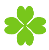 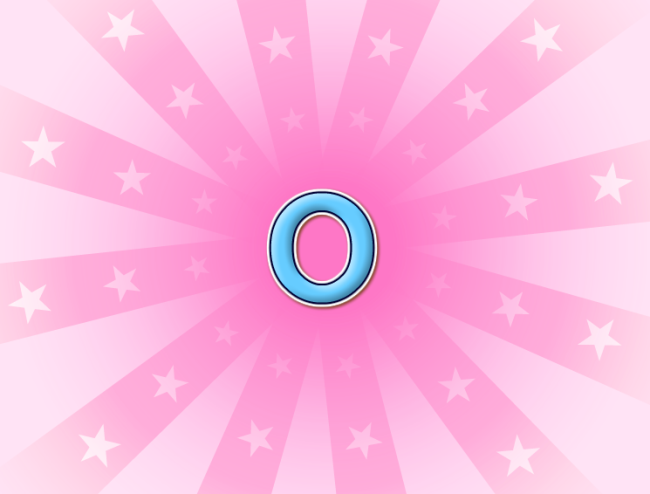 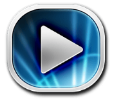 >>Lead-in
Let’s review
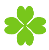 have a toothache
have a stomachache
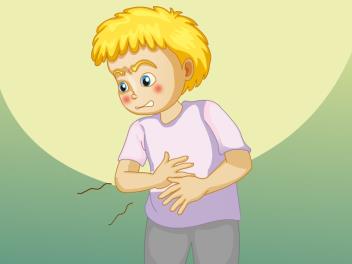 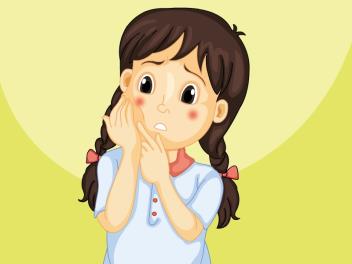 What’s wrong with you?
I have a toothache/stomachache.
>>Lead-in
Let’s review
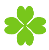 take some medicine
take a good rest
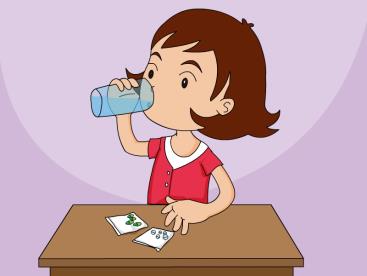 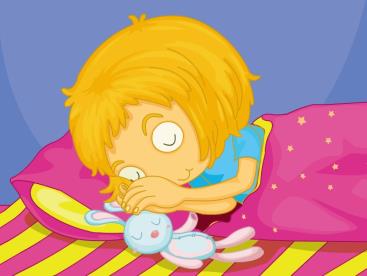 You should take some medicine and take a good rest.
>>Presentation
Just talk
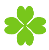 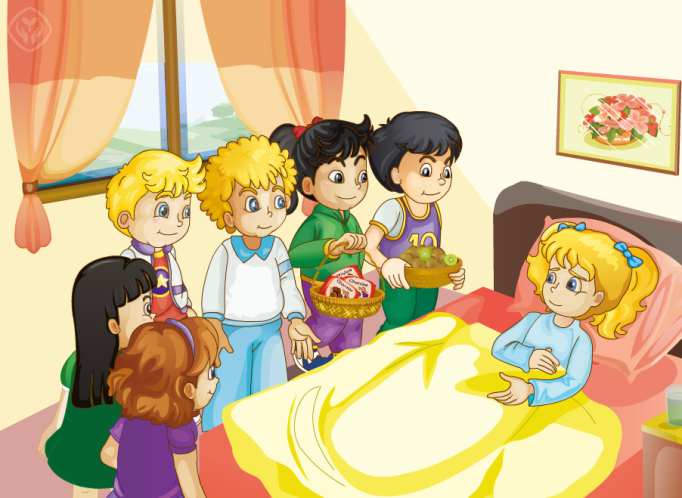 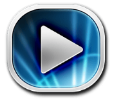 >>Presentation
Just talk
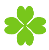 Kate is ill. Her classmates come to see her.
They bring her a lot of things. 
They want to help her with her lessons. Kate feels very happy.
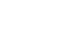 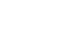 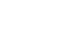 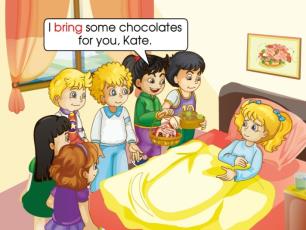 bring
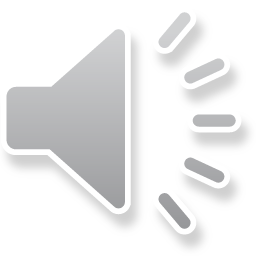 >>Presentation
Just talk
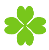 Peter: How are you feeling today, Kate?
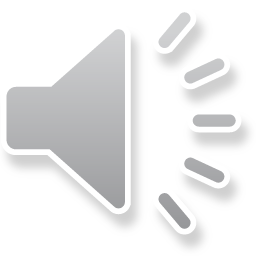 Kate: I feel much better.
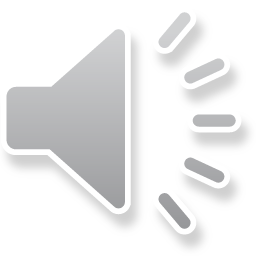 feel
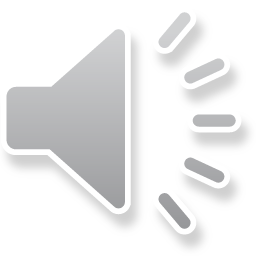 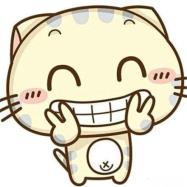 I feel good today.
>>Presentation
Just talk
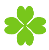 Gao Wei: Here is some kiwi fruit for you.
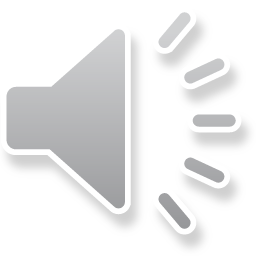 Li Yan: I have some chocolates for you, too.
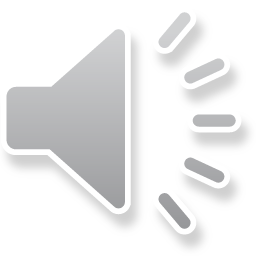 Lisa: Look! Here is a get-well card for you.
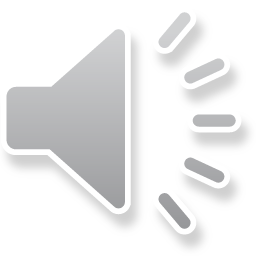 >>Presentation
Just talk
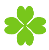 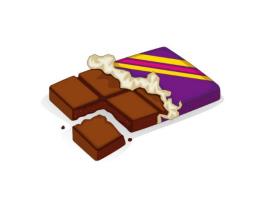 chocolate
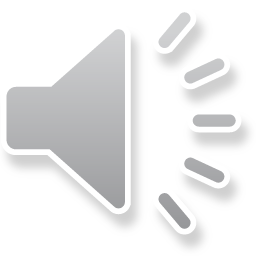 I love chocolates!
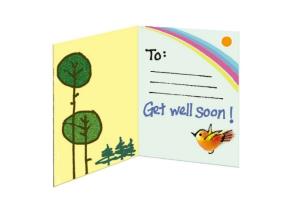 get-well card
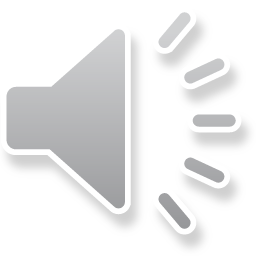 Here is a get-well card for you.
>>Presentation
Just talk
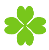 Kate: Oh, thank you! But I’m worried about my lessons.
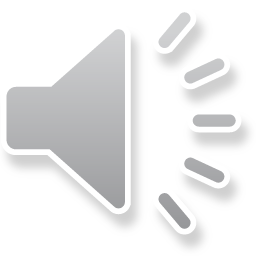 Gao Wei: Don’t worry. I’ll help you with your maths.
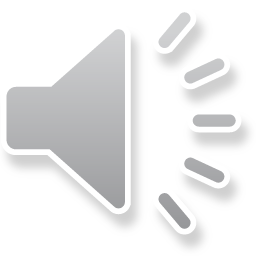 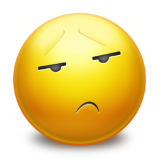 worry about…
>>Presentation
Just talk
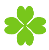 Bob: I’ll help you with your English.
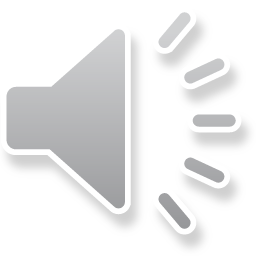 Li Yan: I’ll help you with your Chinese.
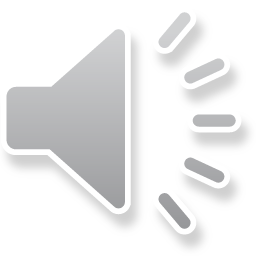 Kate: Thank you very much.
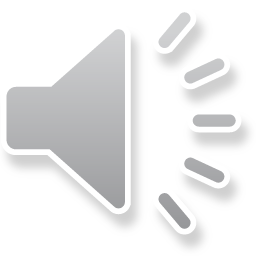 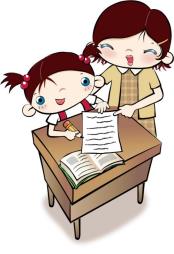 help…with…
>>Practice
feel
with
chocolates
get-well
bring
1. I ________ much better today.
2. I like ice cream and _________.
3. Thanks for your ________ card.
4. He will help me ________ my English.
5. They ________ her a lot of things.
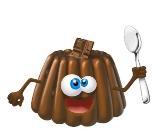 >>Practice
Group Work
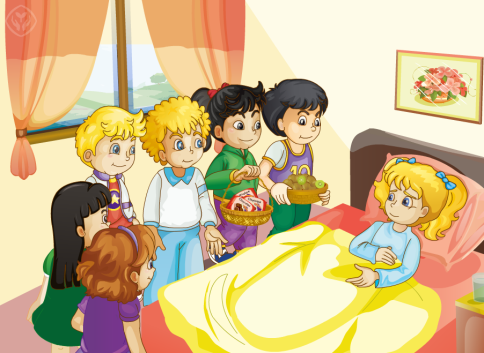 分角色朗读
>>Summary
重点词汇：
bring
chocolate
get-well card
feel
如何询问对方今天感觉怎么样？
---How are you feeling today?
---I feel much better.
如何表达“这是给你的康复卡”？
Here’s a get-well card for you.
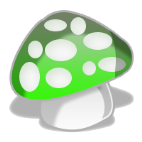 >>Homework
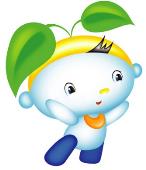 1. 观看课文动画，按照正确的语音、语调朗读课文。
2 . 自己动手制作一个康复卡。
3 . 预习Lesson24。
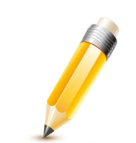 close